Spatial Distortion in EPI Sequences (BOLD or DWI)
Sampling rate of EPI sequence (e.g., BOLD or DWI) in phase encoding direction (PED) is slow, which makes spatial distortion artifacts in EPI image in PED
Spatial distortion could be corrected by using B0/spatial field mapping, e.g., “gre field mapping” or “spin-echo field mapping”
Field mapping MUST be acquired under same B0 shimming condition
FoV and Adjustment volume MUST be identical those as BOLD/DWI acquisition
Field maps acquired with different B0 shim condition from BOLD/DWI CANNOT be applied for distortion correction
Typically, BOLD/DWI and Field map sequences are grouped, for example,
fMRI, SpinEchoFieldMap_AP, and SpinEchoFieldMap_PA
fMRI, and GREFieldMap
fMRI, SpinEchoFieldMap_AP, and SpinEchoFieldMap_PA, and GREFieldMap
DWI_AP, and DWI_b0_PA
Note DWI_AP includes SpinEchoFieldMap_AP, and DWI_b0_PA is SpinEchoFieldMap_PA
Example 1: BOLD fMRI
BOLD fMRI data; rsfMRI, fMRI1, fMRI2
Same FoV and Adjustment volume assigned for all three BOLD sequences
Spin Echo Field Map acquired for distortion correction
FoV and Adjustment Volume MUST be same as those of BOLD
B0 shim values MUST be same as those of BOLD
Pair of forward and backward phase encoding direction (PED)


, SpinEchoFieldMap (forward & backward)
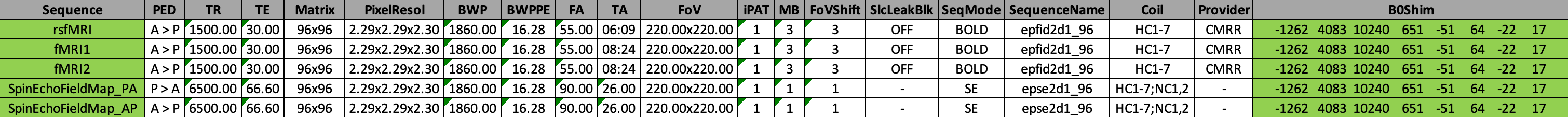 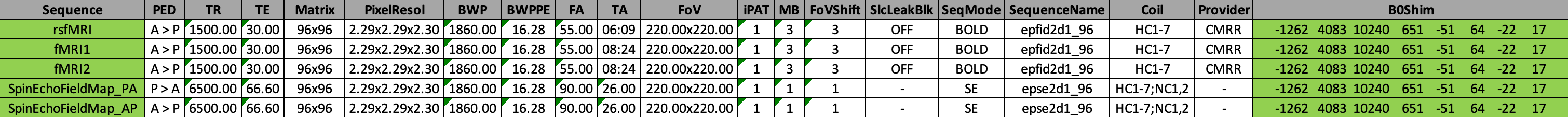 Same shim values applied -> Correct scan!
Example 2: Diffusion Weighted Imaging (DWI)
DWI acquisition
Main DWI data acquired w/ multiple b value and diffusion gradient table
PED P > A
DWI1_PA, DWI2_PA
b0 reference
Same FoV and Adjustment volume as DWI data
Same shim values as in DWI acquisition
PED A > P
DWI1_b0_AP, DWI2_b0_AP
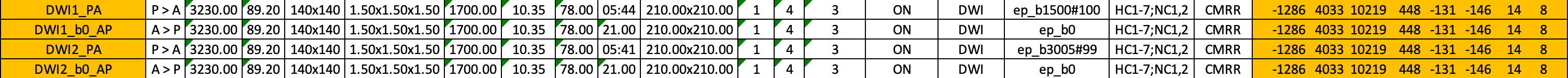 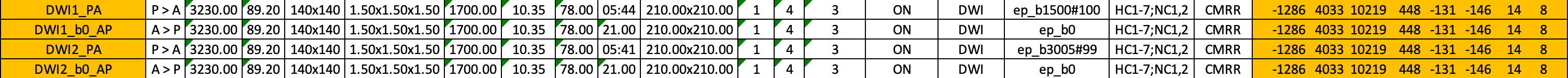 Same shim values applied -> Correct scan!
Example 3: BOLD fMRI
fMRI data
 BOLD acquisition given FoV and Adjustment volume
Field mapping
Spin echo field mapping with forward-backward PED
GRE field mapping
Same FoV and Adjustment volume as in BOLD fMRI scan
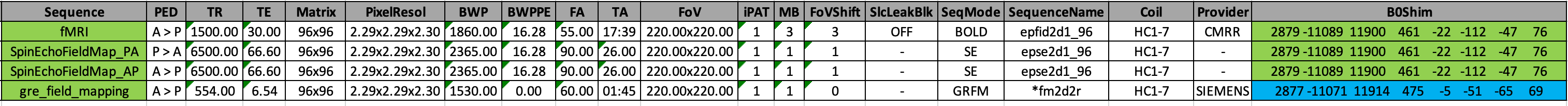 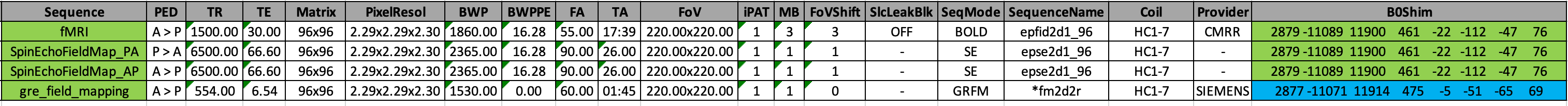 Success!
Failure!